AMERICAN GOVERNMENT
Chapter 9 POLITICAL PARTIES
PowerPoint Image Slideshow
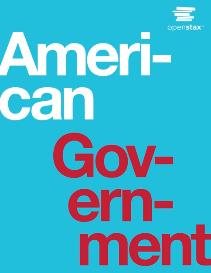 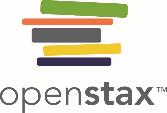 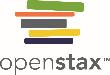 Figure 9.1
The families of the 2012 presidential candidates joined in the festivities at the Democratic National Convention in Charlotte, North Carolina, (left) and the Republican National Convention in Tampa, Florida (right). (credit right: modification of work by “PBS NewsHour”/Flickr)
This OpenStax ancillary resource is © Rice University under a CC-BY 4.0 International license; it may be reproduced or modified but must be attributed to OpenStax, Rice University and any changes must be noted. Any images credited to other sources are similarly available for reproduction, but must be attributed to their sources.
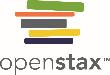 Figure 9.2
The party platform adopted at the first national convention of the Progressive Party in 1912. Among other items, this platform called for disclosure requirements for campaign contributions, an eight-hour workday, a federal income tax, and women’s suffrage.
This OpenStax ancillary resource is © Rice University under a CC-BY 4.0 International license; it may be reproduced or modified but must be attributed to OpenStax, Rice University and any changes must be noted. Any images credited to other sources are similarly available for reproduction, but must be attributed to their sources.
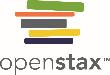 Figure 9.3
Thomas Jefferson almost lost the presidential election of 1800 to his own running mate when a flaw in the design of the Electoral College led to a tie that had to be resolved by Congress.
This OpenStax ancillary resource is © Rice University under a CC-BY 4.0 International license; it may be reproduced or modified but must be attributed to OpenStax, Rice University and any changes must be noted. Any images credited to other sources are similarly available for reproduction, but must be attributed to their sources.
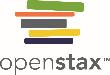 Figure 9.4
Various third parties, also known as minor parties, have appeared in the United States over the years. Some, like the Socialist Party, still exist in one form or another. Others, like the Anti-Masonic Party, which wanted to protect the United States from the influence of the Masonic fraternal order and garnered just under   8 percent of the popular vote in 1832, are gone.
This OpenStax ancillary resource is © Rice University under a CC-BY 4.0 International license; it may be reproduced or modified but must be attributed to OpenStax, Rice University and any changes must be noted. Any images credited to other sources are similarly available for reproduction, but must be attributed to their sources.
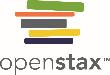 Figure 9.5
Ralph Nader, a longtime consumer advocate and crusader for social justice and the environment, campaigned as an independent in 2008 (a). However, in 2000, he ran for the presidency as the Green Party candidate. He received votes from many Democrats, and some analysts claim Nader’s campaign cost Al Gore the presidency—an ironic twist for a politician who would come to be known primarily for his environmental activism, even winning the Nobel Peace Prize in 2007 (b) for his efforts to inform the public about climate change. (credit a: modification of work by “Mely-o”/Flikr”; credit b: modification of work by “kangotraveler”/Flickr)
This OpenStax ancillary resource is © Rice University under a CC-BY 4.0 International license; it may be reproduced or modified but must be attributed to OpenStax, Rice University and any changes must be noted. Any images credited to other sources are similarly available for reproduction, but must be attributed to their sources.
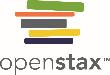 Figure 9.6
While a U.S. ballot (a) for first-past-the-post elections features candidates’ names, the ballots of proportional representation countries list the parties. On this Russian ballot (b), the voter is offered a choice of Social Democratic, Nationalist, Socialist, and Communist parties, among others.
This OpenStax ancillary resource is © Rice University under a CC-BY 4.0 International license; it may be reproduced or modified but must be attributed to OpenStax, Rice University and any changes must be noted. Any images credited to other sources are similarly available for reproduction, but must be attributed to their sources.
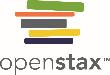 Figure 9.7
Costa Constantinides (right), while campaigning in 2013 to represent the 22nd District on the New York City Council, said, “Few things are more important to a campaign than the petition process to get on the ballot. We were so pumped up to get started that we went out at 12:01 a.m. on June 4 to start collecting signatures right away!” Constantinides won the election later that year. (credit: modification of work by Costa Constantinides)
This OpenStax ancillary resource is © Rice University under a CC-BY 4.0 International license; it may be reproduced or modified but must be attributed to OpenStax, Rice University and any changes must be noted. Any images credited to other sources are similarly available for reproduction, but must be attributed to their sources.
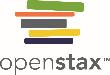 Figure 9.8
As the chart reveals, generation affects party identification. Millennials (ages 18–34) are more likely to identify as or lean towards the Democratic Party and less likely to favor Republicans than are their baby boomer parents and grandparents (born between 1946 and 1964).
This OpenStax ancillary resource is © Rice University under a CC-BY 4.0 International license; it may be reproduced or modified but must be attributed to OpenStax, Rice University and any changes must be noted. Any images credited to other sources are similarly available for reproduction, but must be attributed to their sources.
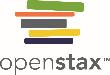 Figure 9.9
Political parties are bottom-up structures, with lower levels often responsible for selecting delegates to higher-level offices or conventions.
This OpenStax ancillary resource is © Rice University under a CC-BY 4.0 International license; it may be reproduced or modified but must be attributed to OpenStax, Rice University and any changes must be noted. Any images credited to other sources are similarly available for reproduction, but must be attributed to their sources.
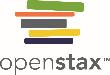 Figure 9.10
Caucus-goers gather at a Democratic precinct caucus on January 3, 2008, in Iowa City, Iowa. Caucuses are held every two years in more than 1650 Iowa precincts.
This OpenStax ancillary resource is © Rice University under a CC-BY 4.0 International license; it may be reproduced or modified but must be attributed to OpenStax, Rice University and any changes must be noted. Any images credited to other sources are similarly available for reproduction, but must be attributed to their sources.
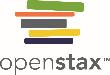 Figure 9.11
In August 2012, Clint Eastwood—actor, director, and former mayor of Carmel-by-the-Sea, California—spoke at the Republican National Convention accompanied by an empty chair representing the Democratic incumbent president Barack Obama.
This OpenStax ancillary resource is © Rice University under a CC-BY 4.0 International license; it may be reproduced or modified but must be attributed to OpenStax, Rice University and any changes must be noted. Any images credited to other sources are similarly available for reproduction, but must be attributed to their sources.
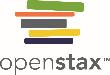 Figure 9.12
Barack Obama gives his “Two Americas” speech at the Democratic National Convention in Boston in July 2004. At the time, he was an Illinois state senator running for the U.S. Senate.
This OpenStax ancillary resource is © Rice University under a CC-BY 4.0 International license; it may be reproduced or modified but must be attributed to OpenStax, Rice University and any changes must be noted. Any images credited to other sources are similarly available for reproduction, but must be attributed to their sources.
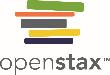 Figure 9.13
In the early 1980s, Republican president Ronald Reagan (left) and Democratic Speaker of the House Tip O’Neil (right) worked together to pass key pieces of legislation, even though they opposed each other on several issues. (credit: Ronald Reagan Presidential Library & Museum)
This OpenStax ancillary resource is © Rice University under a CC-BY 4.0 International license; it may be reproduced or modified but must be attributed to OpenStax, Rice University and any changes must be noted. Any images credited to other sources are similarly available for reproduction, but must be attributed to their sources.
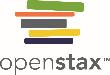 Figure 9.14
The number of moderates has dropped since 1973 as both parties have moved toward ideological extremes.
This OpenStax ancillary resource is © Rice University under a CC-BY 4.0 International license; it may be reproduced or modified but must be attributed to OpenStax, Rice University and any changes must be noted. Any images credited to other sources are similarly available for reproduction, but must be attributed to their sources.
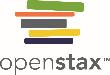 Figure 9.15
Vying for the Republican nomination, 2016 presidential candidates Ted Cruz (a) and John Kasich (b), like many other Republicans, signed a pledge not to raise taxes if elected.
This OpenStax ancillary resource is © Rice University under a CC-BY 4.0 International license; it may be reproduced or modified but must be attributed to OpenStax, Rice University and any changes must be noted. Any images credited to other sources are similarly available for reproduction, but must be attributed to their sources.
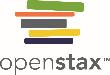 Figure 9.16
On September 30, 2011, Occupy Wall Street protesters marched to the headquarters of the New York Police Department to protest police brutality that occurred in response to the movement’s occupation of Zuccotti Park in Lower Manhattan. (credit: modification of work by David Shankbone)
This OpenStax ancillary resource is © Rice University under a CC-BY 4.0 International license; it may be reproduced or modified but must be attributed to OpenStax, Rice University and any changes must be noted. Any images credited to other sources are similarly available for reproduction, but must be attributed to their sources.
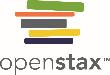 Figure 9.17
This cartoon, which inspired the term gerrymander, was printed in the Boston Gazette on March 26,1812, after the Massachusetts legislature redistricted the state to favor the party of the sitting governor, Elbridge Gerry.
This OpenStax ancillary resource is © Rice University under a CC-BY 4.0 International license; it may be reproduced or modified but must be attributed to OpenStax, Rice University and any changes must be noted. Any images credited to other sources are similarly available for reproduction, but must be attributed to their sources.
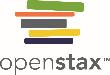 Figure 9.18
Examples of gerrymandering in Texas, where the Republican-controlled legislature redrew House districts to reduce the number of Democratic seats by combining voters in Austin with those near the border, several hundred miles away. Today, Austin is represented by six different congressional representatives.
This OpenStax ancillary resource is © Rice University under a CC-BY 4.0 International license; it may be reproduced or modified but must be attributed to OpenStax, Rice University and any changes must be noted. Any images credited to other sources are similarly available for reproduction, but must be attributed to their sources.